Do it now
You will find your do it now task in your workbook – look for the start button!
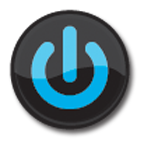 Thursday, 18 September 2014
End of term assessment
Learning Objective
“Demonstrate what you have learnt this term by creating a digital artefact about e-safety”




You will find differentiated outcomes for this lesson on the front of your workbook.
Thursday, 18 September 2014
Independent Task
Using your choice of software create a digital artefact to teach year 6 students about how they can use computers at Ark William Parker.

This should include all topics covered this term.
Demonstrate what you have learnt this term by creating a digital artefact about e-safety
Exit ticket
Who is your audience?

R     A     G
Demonstrate what you have learnt this term by creating a digital artefact about e-safety